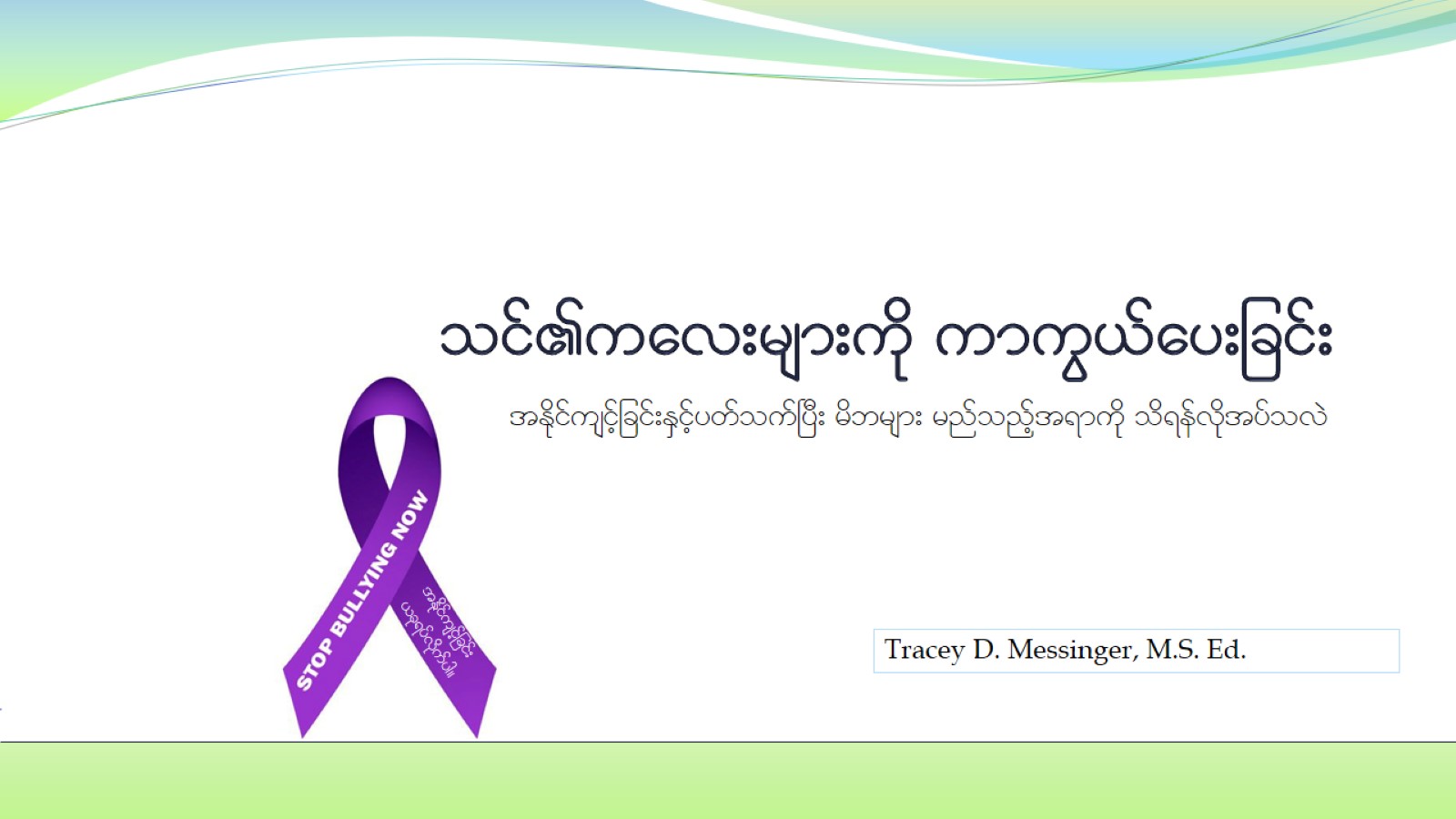 oif.uav;rsm;udk umuG,fay;jcif;
Introduction to the NYS DASA Legislation
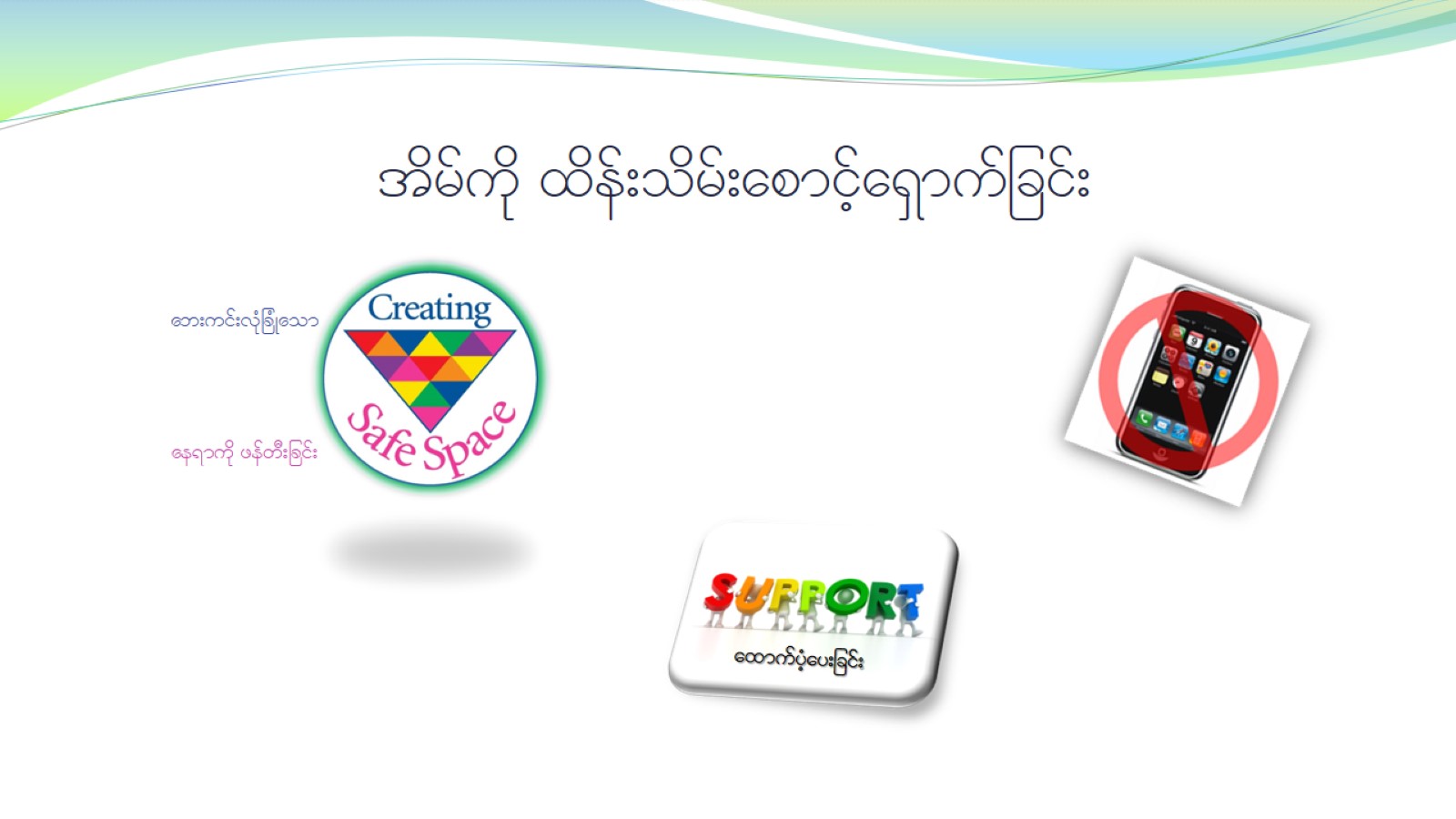 tdrfudk xdef;odrf;apmifha&Smufjcif;
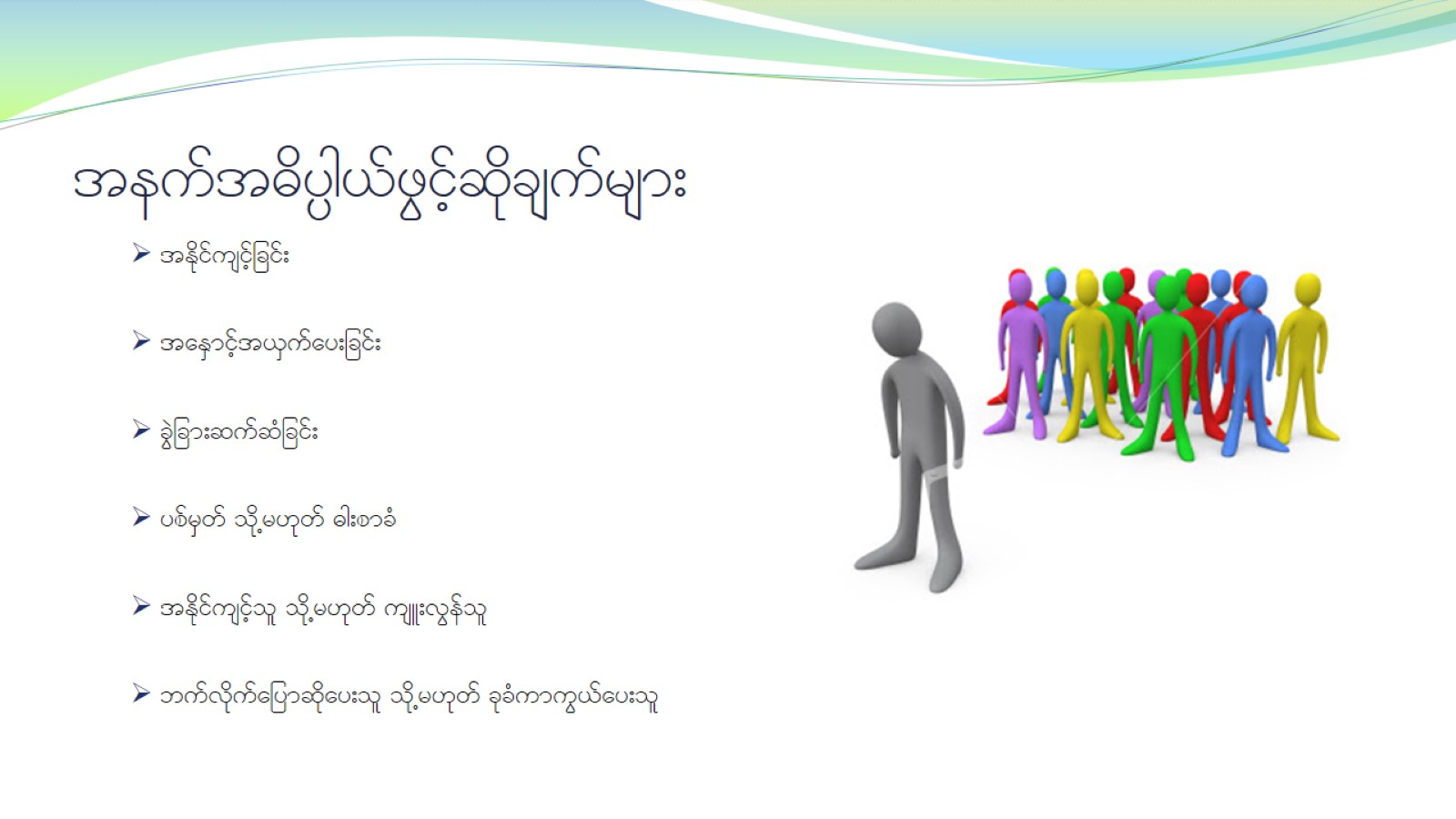 teuft"dy`g,fzGifhqdkcsufrsm;
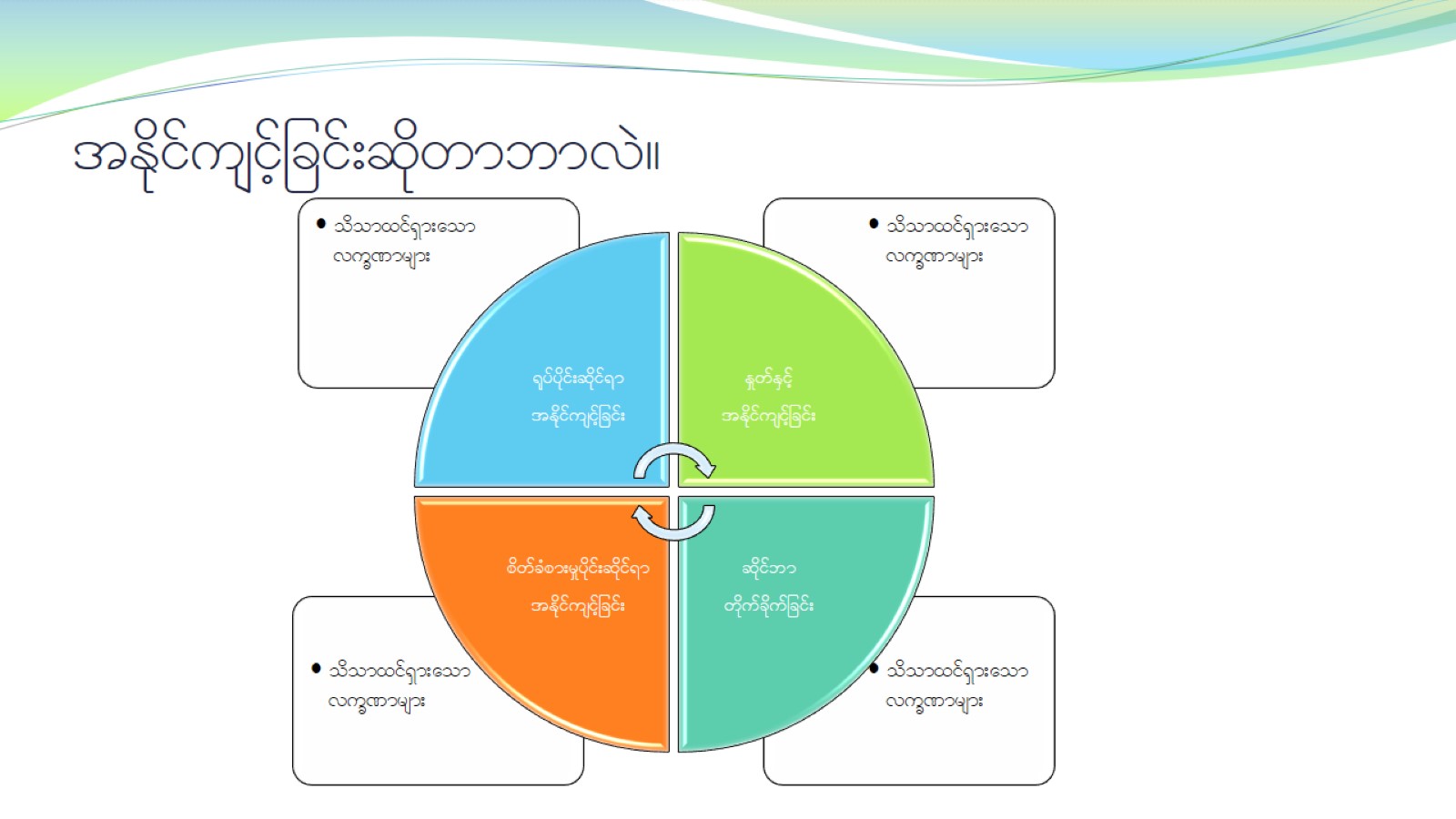 tEdkifusifhjcif;qdkwmbmvJ?
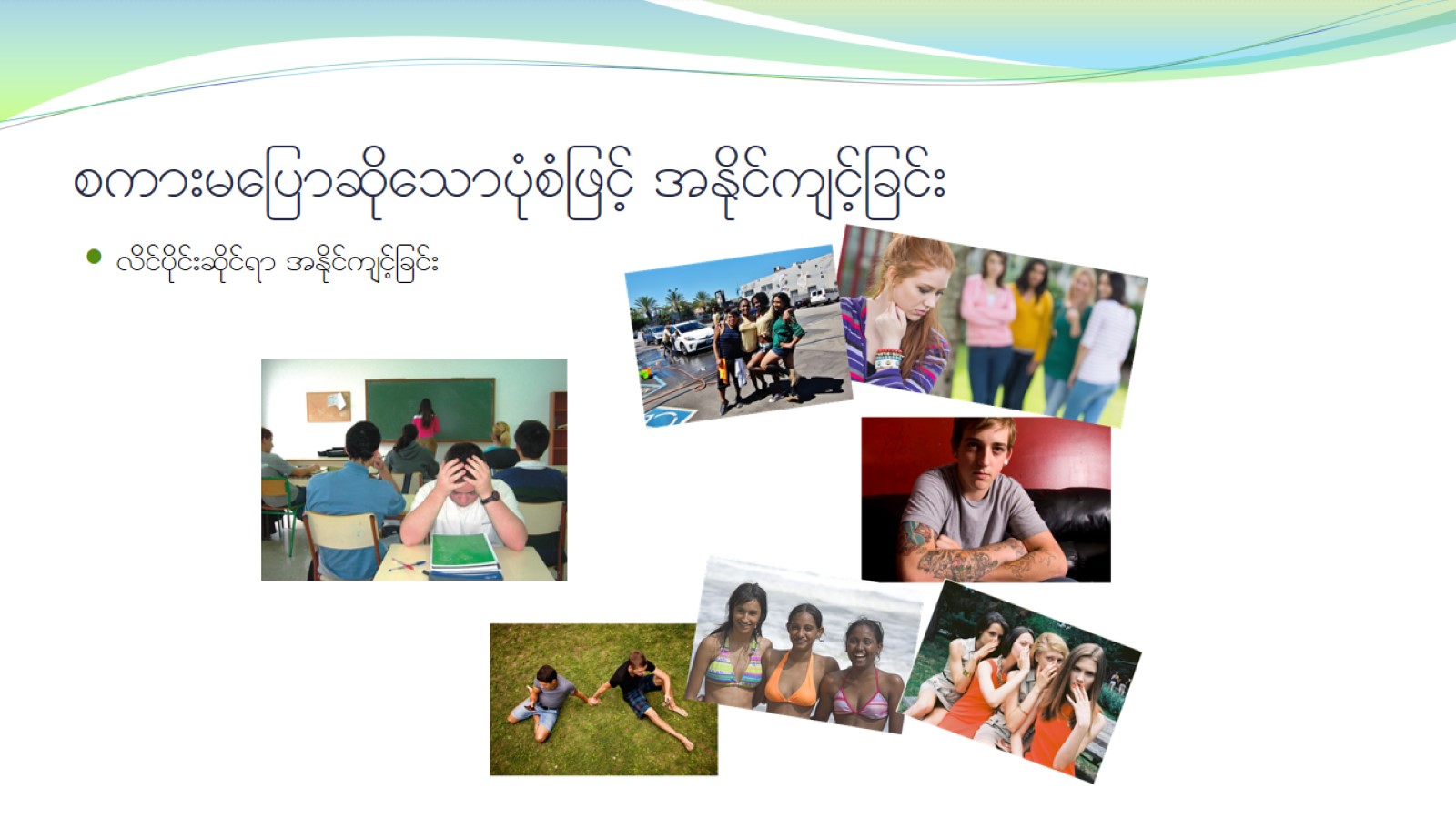 pum;rajymqdkaomykHpHjzifh tEdkifusifhjcif;
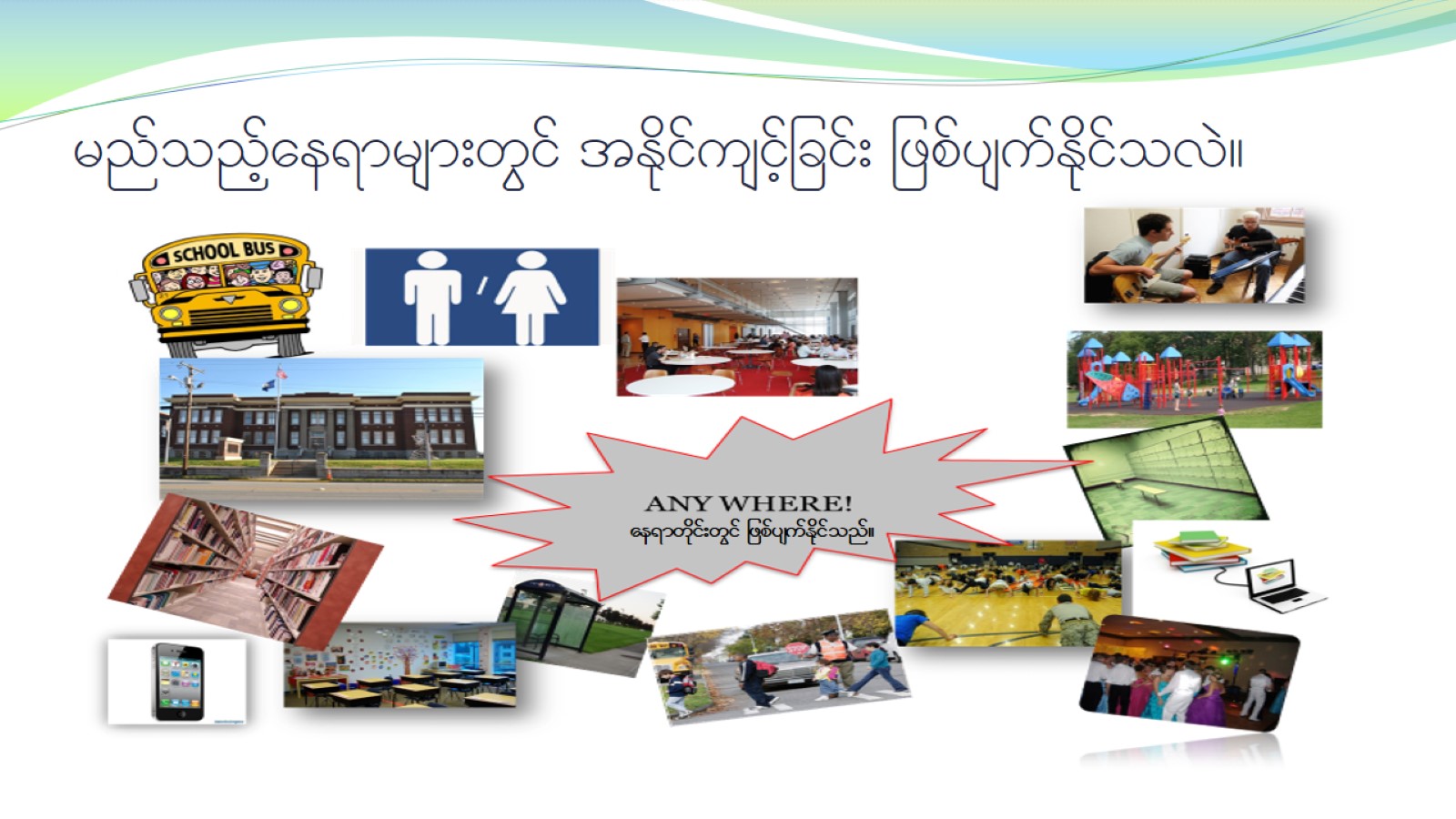 rnfonfhae&mrsm;wGif tEdkifusifhjcif; jzpfysufEdkifovJ?
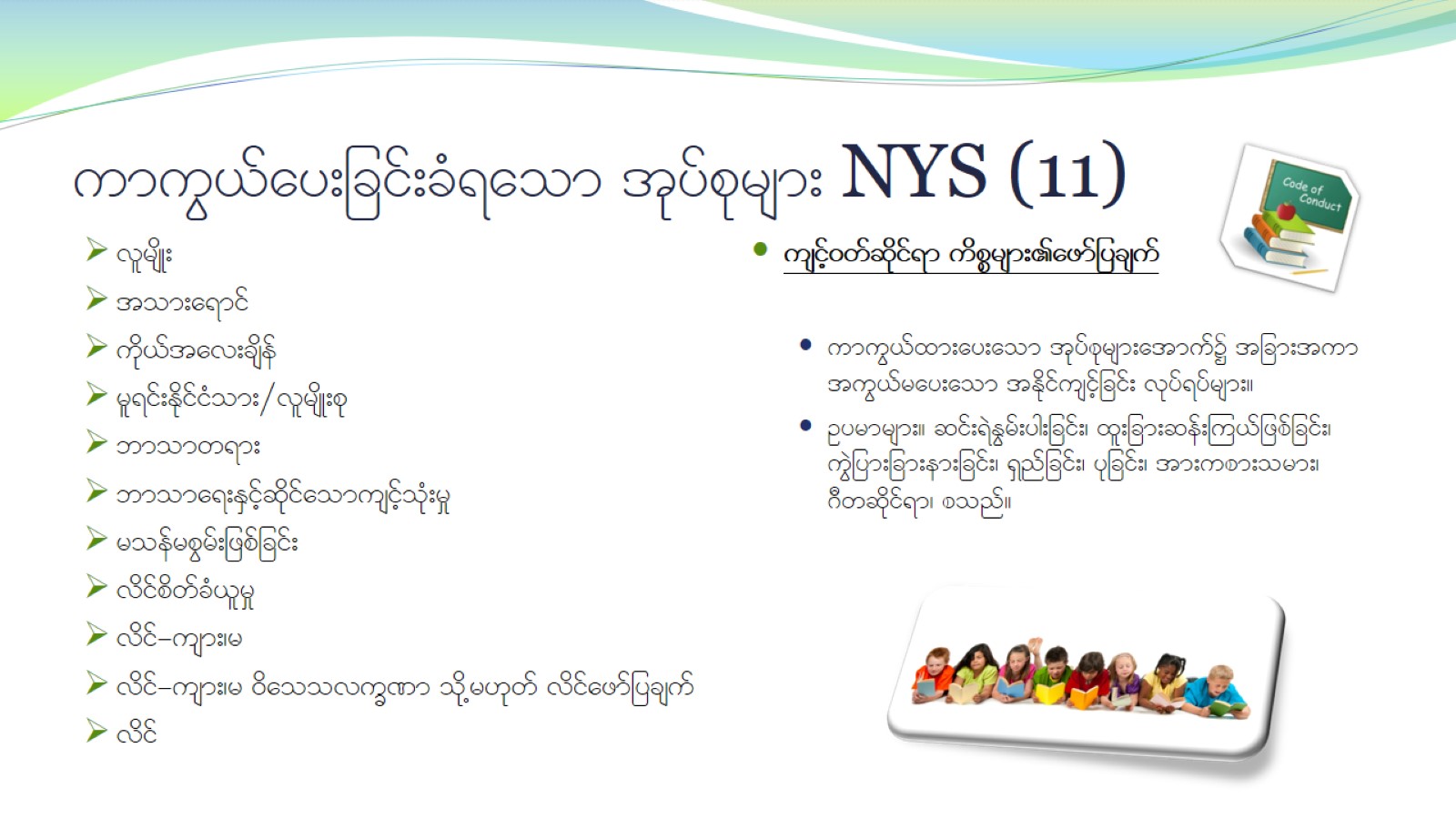 umuG,fay;jcif;cH&aom tkyfpkrsm; NYS (11)
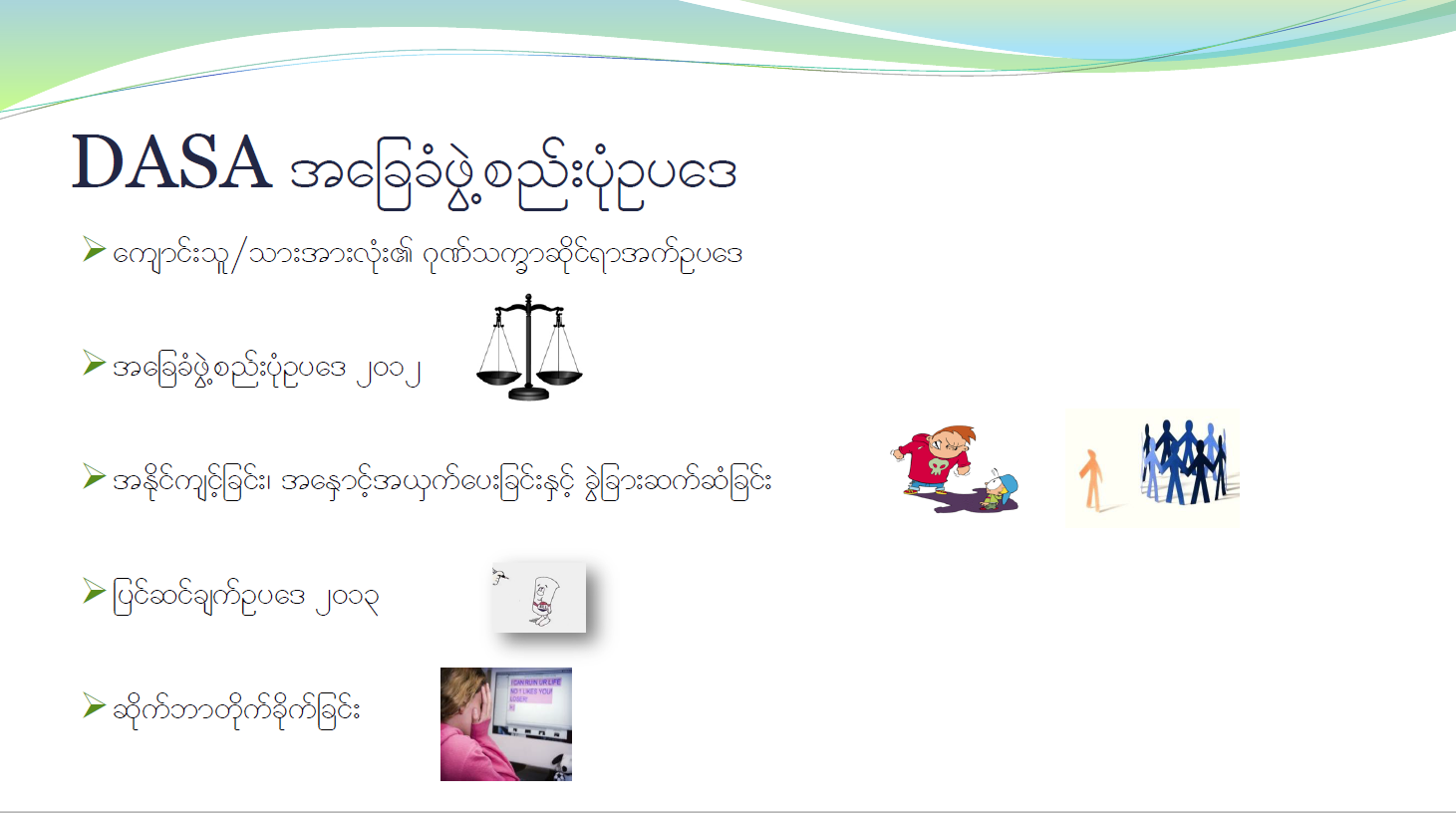 DASA tajccHzGJ@pnf;ykHOya'
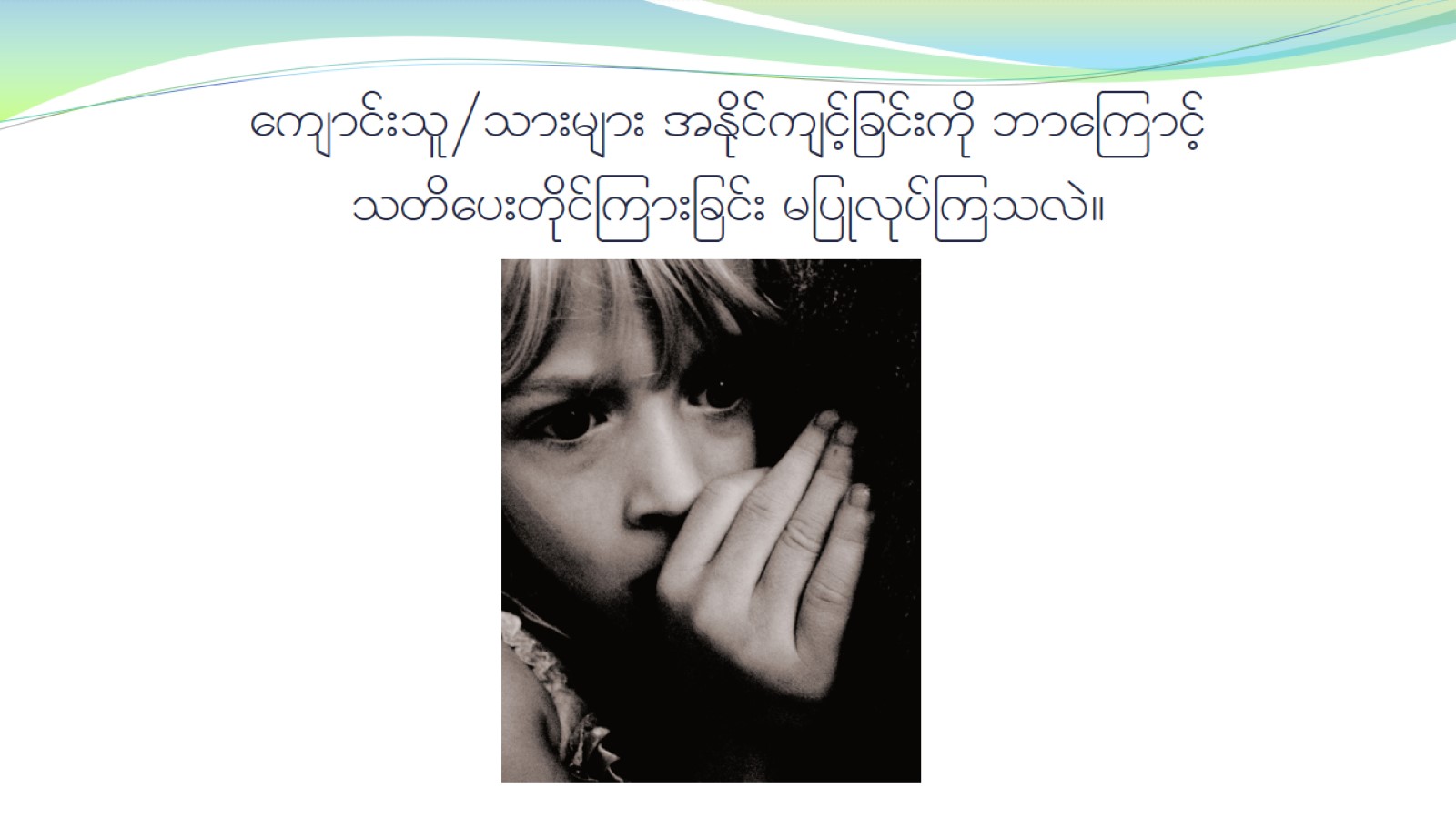 ausmif;ol§om;rsm; tEdkifusifhjcif;udk bma=umifh owday;wdkif=um;jcif; rjyKvkyf=uovJ?
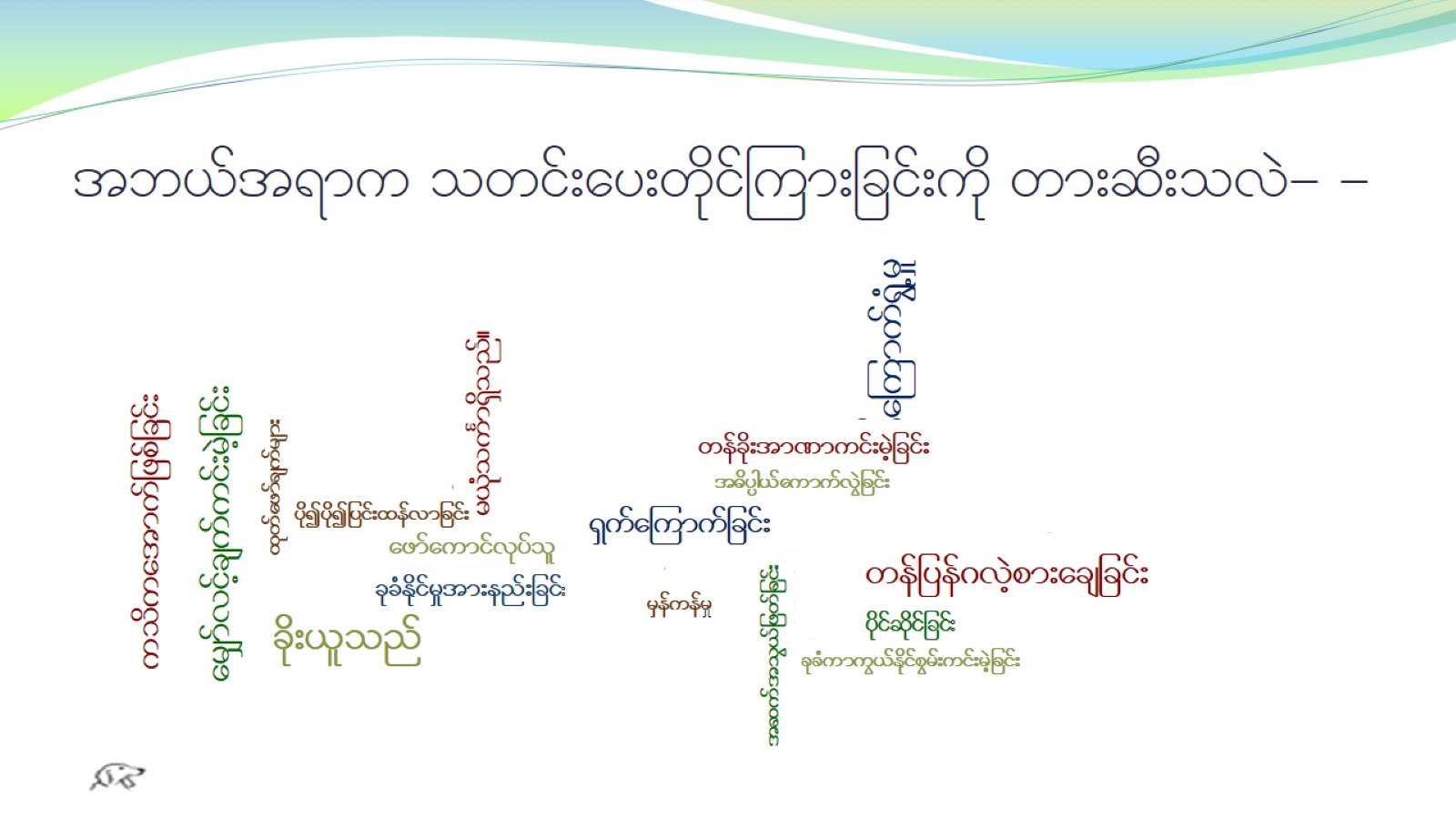 tb,ft&mu owif;ay;wdkif=um;jcif;udk wm;qD;ovJ- -
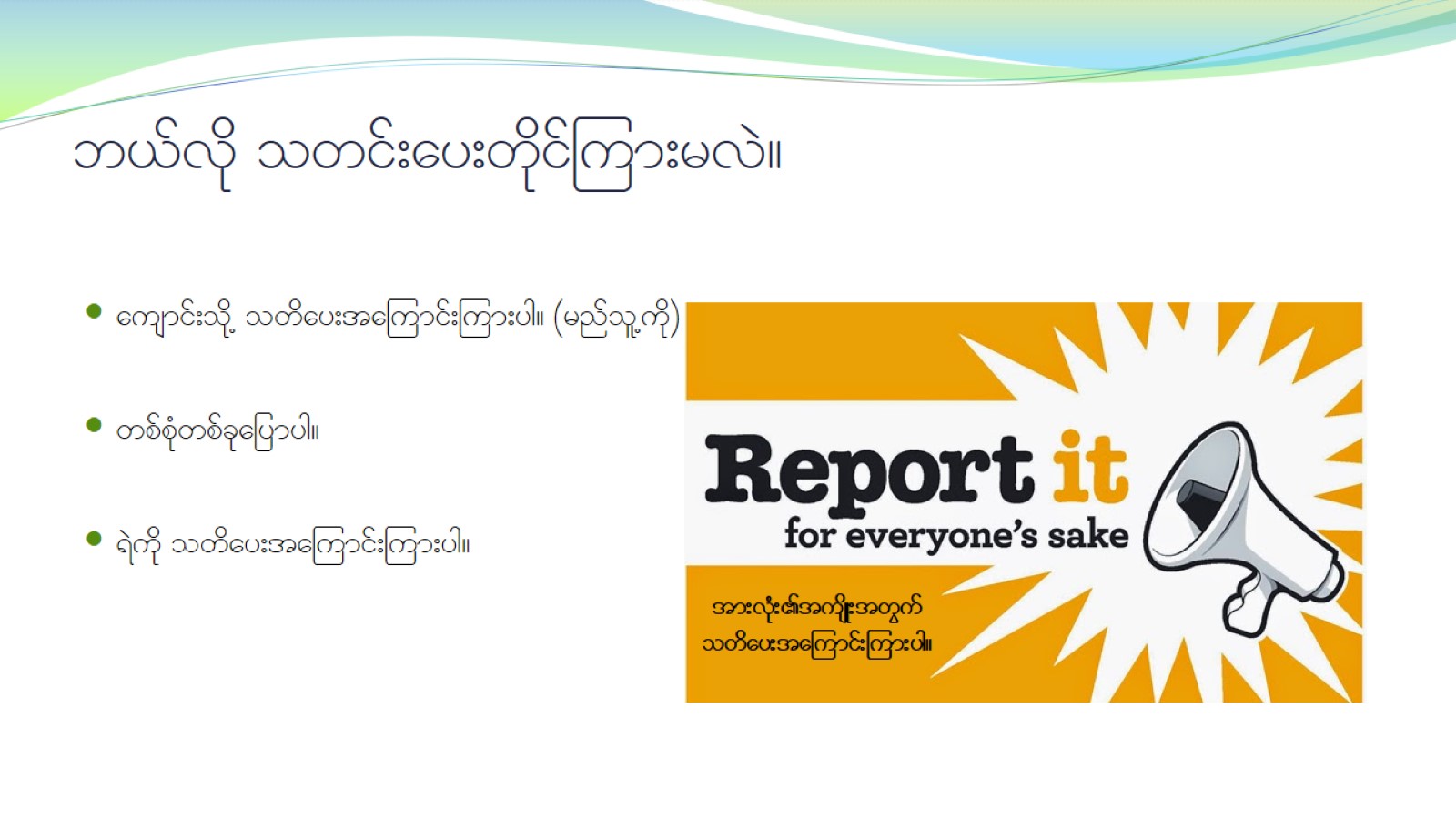 b,fvdk owif;ay;wdkiff=um;rvJ?
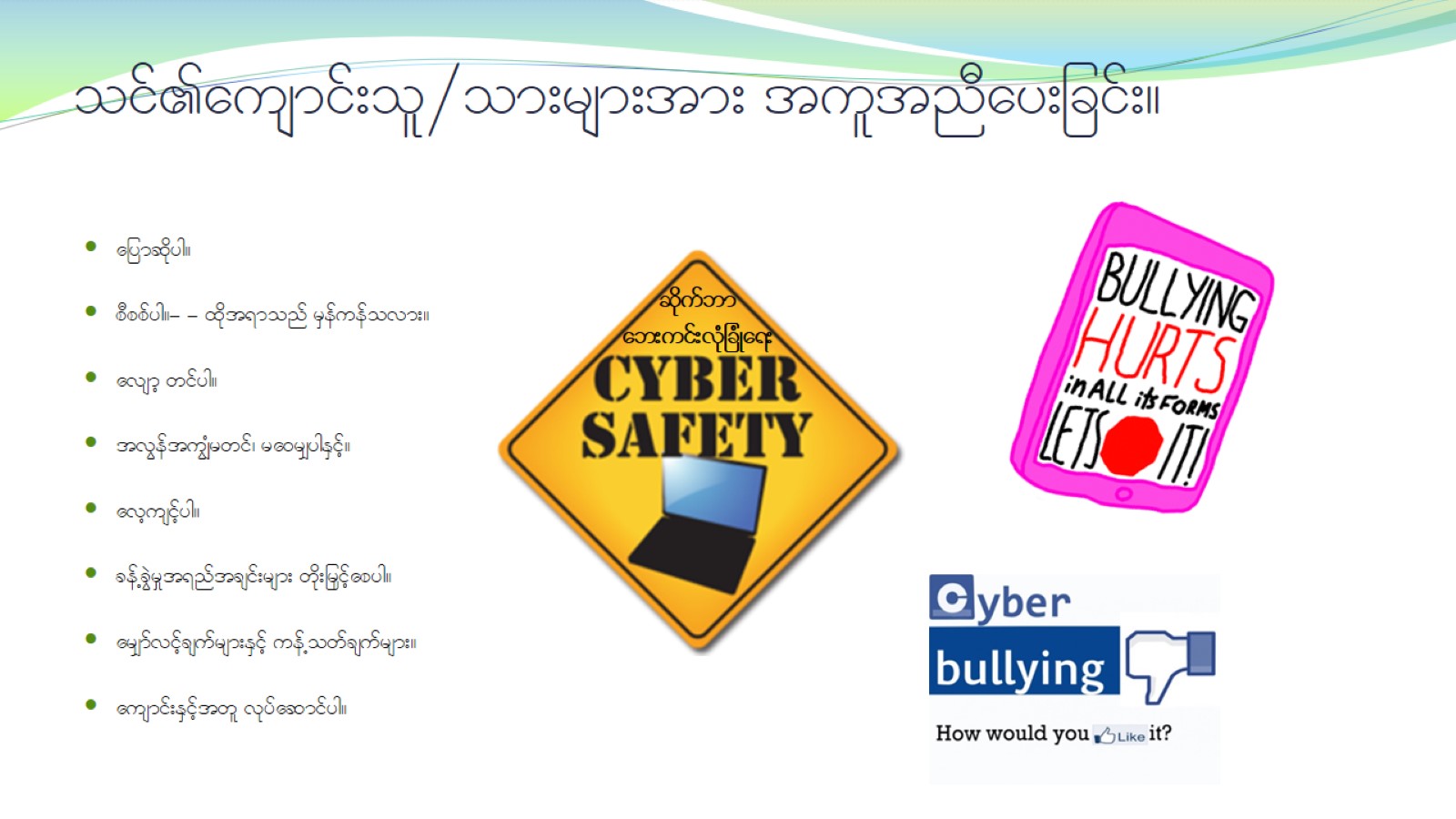 oif.ausmif;ol§om;rsm;tm; tultnDay;jcif;?
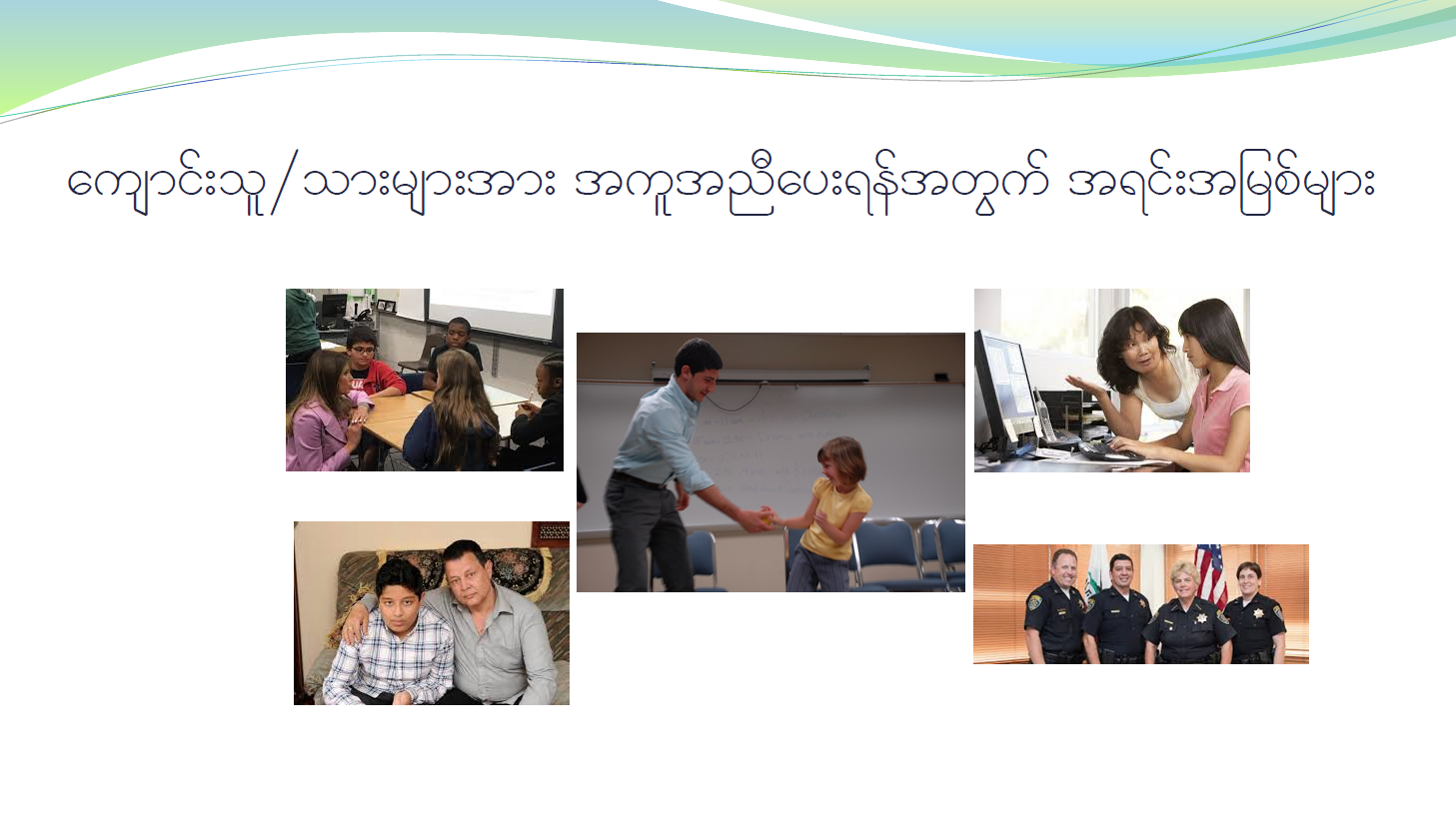 ausmif;ol§om;rsm;tm; tultnDay;&eftwGuf t&if;tjrpfrsm;
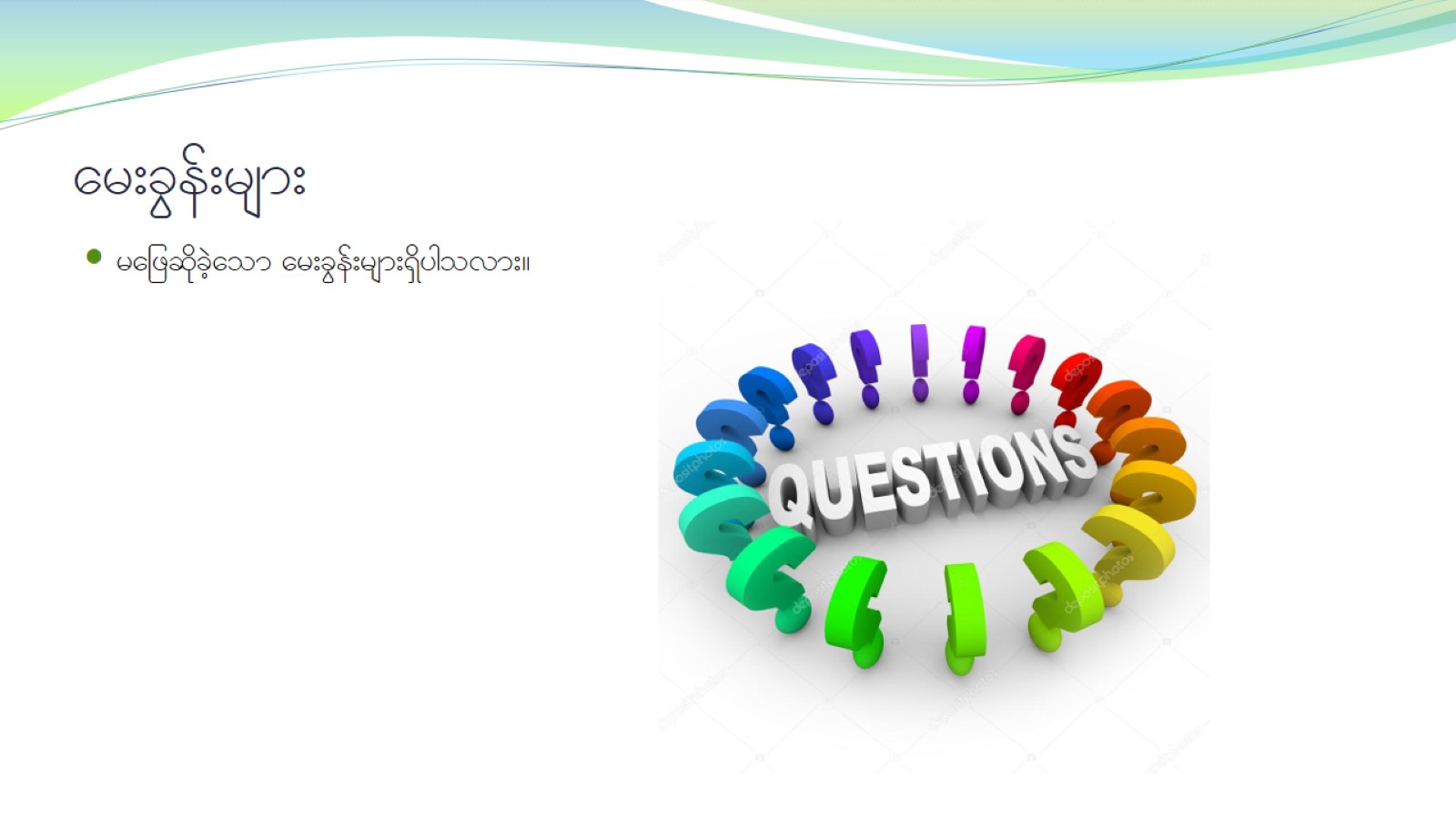 ar;cGef;rsm;
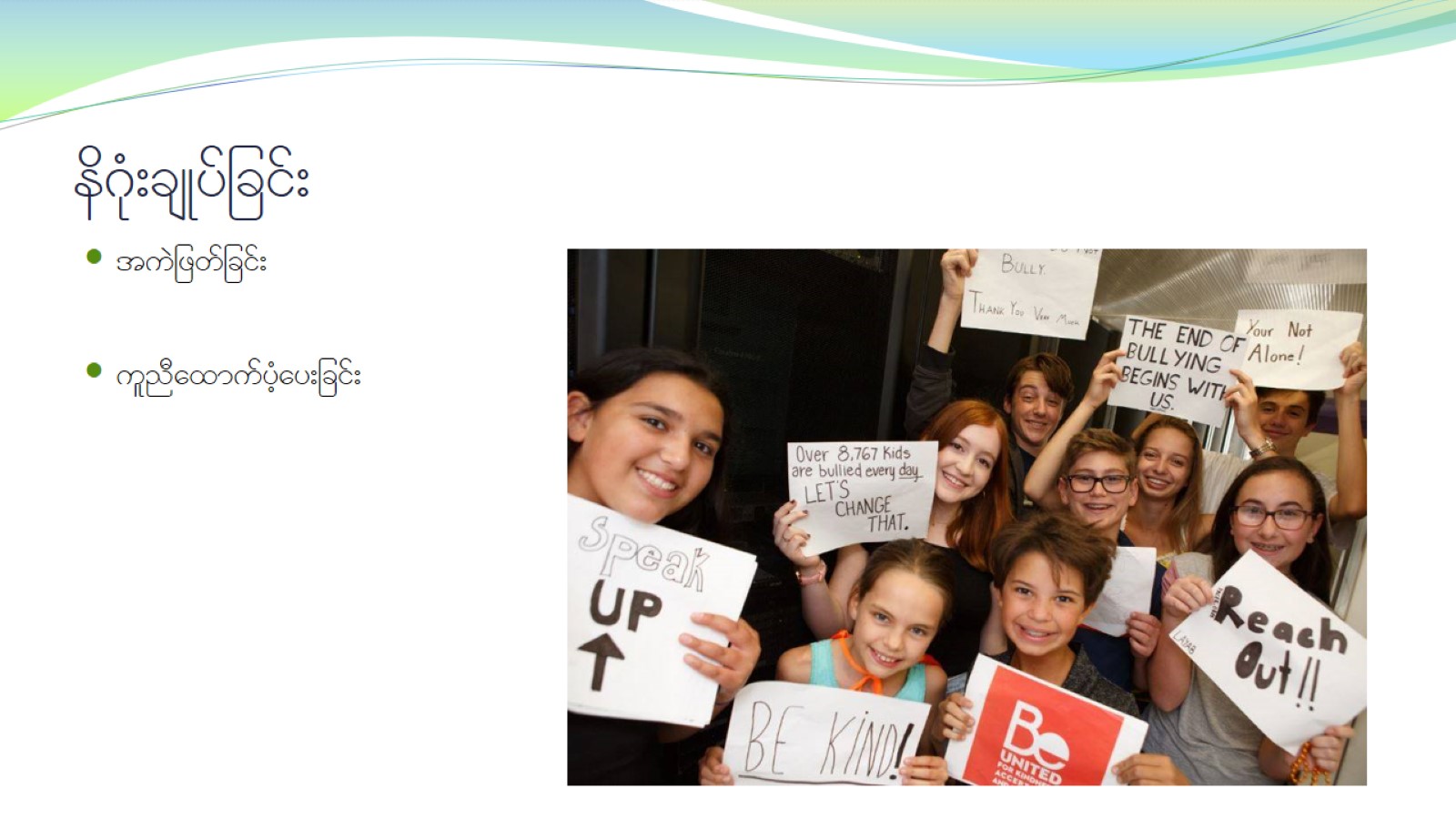 ed*kH;csKyfjcif;